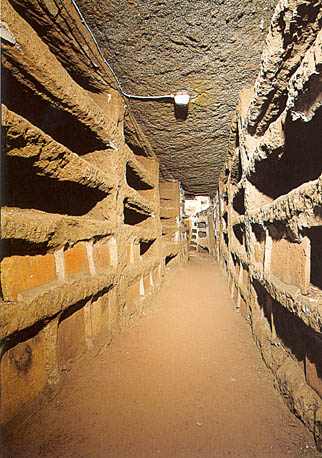 La guarigione dell’emoroissa, catacombe dei Santi Marcellino e Pietro, Roma
Roma, catacombe di Domitilla
Catacombe di Bet Se arim
Interno delle catacombe di Bet Se Arim
Bet se Harim, catacombe con simboli tipici del giudaismo
Napoli, catacombe di S. Gennaro , sala più importante
Siracusa, catacomba di S. Giovanni della Catacomba
Roma, ctacombe di S. Sebastiano, e tre celle
Roma, catacombe di S. Sebastiano, cella di Marco Claudio, ben conservata
Roma, S.Sebasriano, cella di Marco Claudio, perefttamente conservata
Roma, catacomba di Domitilla, al centro il Buon Pastore, 2.o secolo
Roma, catacombe di S. Callisto, Galleria dei Papi.
Roma, catacombe di S. Sebastiano, Vaso di frutta con uccello, se. 2.0